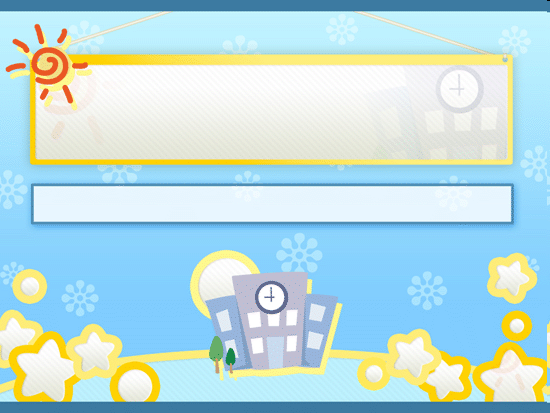 Розвиток  творчої  уяви  молодшого  школяра в  умовах групи  продовженого  дня
Я. Павлів
практичний  психолог
Нижньострутинської  ЗОШ  І-ІІІ ст.
«Творчість - це здатність генерувати щось таке, що ніколи раніше не було відоме, не зустрічалося і не спостерігалося».                  Антоніо Дзікікі
Творча уява це
Це відхід від минулого 
досвіду,
 це перетворення даного 
та породження 
на 
цій основі нових образів, 
які є або продуктами творчої 
діяльності людини і 
прообразами для неї.
С.Л. Рубінштейн
Творча уява не
 повторює вражень, 
які накопичені раніше,
 а будує якісь нові 
ряди з раніше 
накопичених вражень.
Л.С. Виготський
Творча уява - одна зпровідних характеристик творчої особистості.
                 Г. Сельє
Розвиток творчих здібностей проходить через:
Розвиток уяви і фантазії в визначеній ситуації
Вміння переводити
 ідею в образи
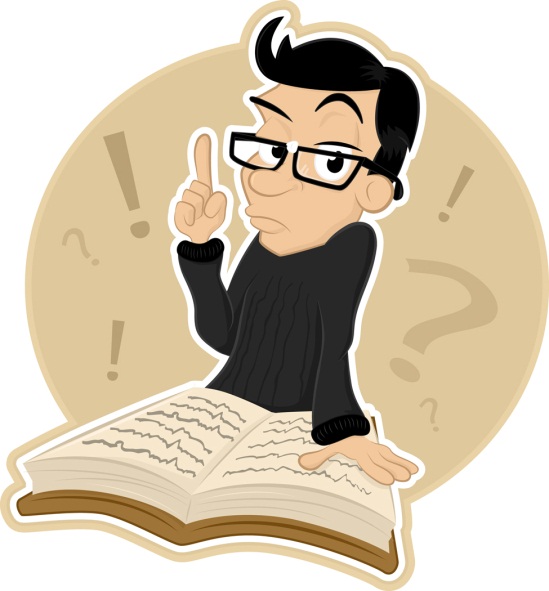 Використання прийому «мозгового штурму» для розвитку швидкісного мислення
Оригінальність мислення.
Вміння серед багатьох відповідей і рішень знаходити потрібні
Режим роботи групи продовженого дня
- прогулянки тривалістю не менше ніж 1 година З0 хвилин (для учнів 1-4-х класів);
виконання домашніх завдань для учнів 2-го класу тривалістю 45 хвилин, 3-го класу — 1 година 10 хвилин, 4-го класу — 1 година 30 хвилин; 

      проведення:
спортивно-оздоровчих занять для учнів 1-го класу тривалістю не менше ніж 35 хвилин, 2-4-х класів — 40 хвилин, 
занять у гуртках, секціях; екскурсій;
виховні  години.
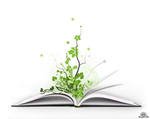 Розвиток  творчої  уяви
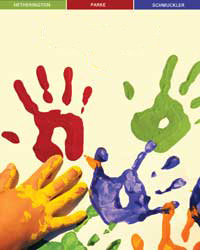 Арт-терапія,
 Музикотерапія,
Пуантилізм;
 Казкотерапія;  
 Техніка колажу
Техніка  оригамі .
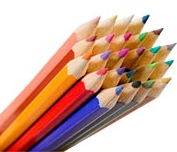 Техніка «Монотипія» та  малювання
«Уявна  тварина»,
« Фантазії  в  природі», намалюй поняття.
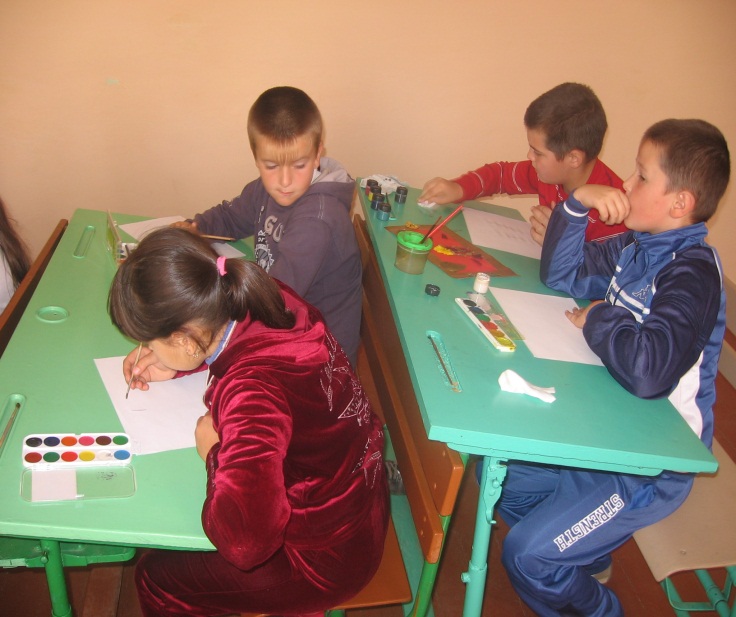 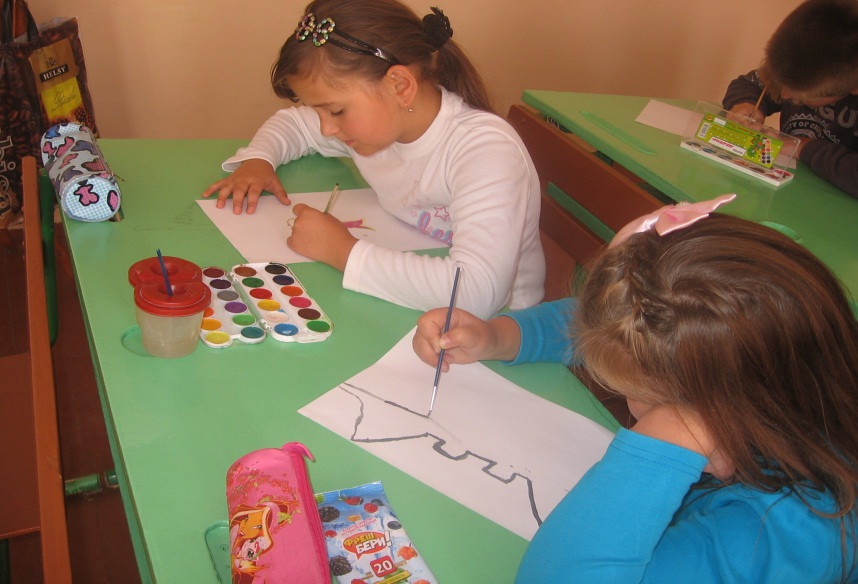 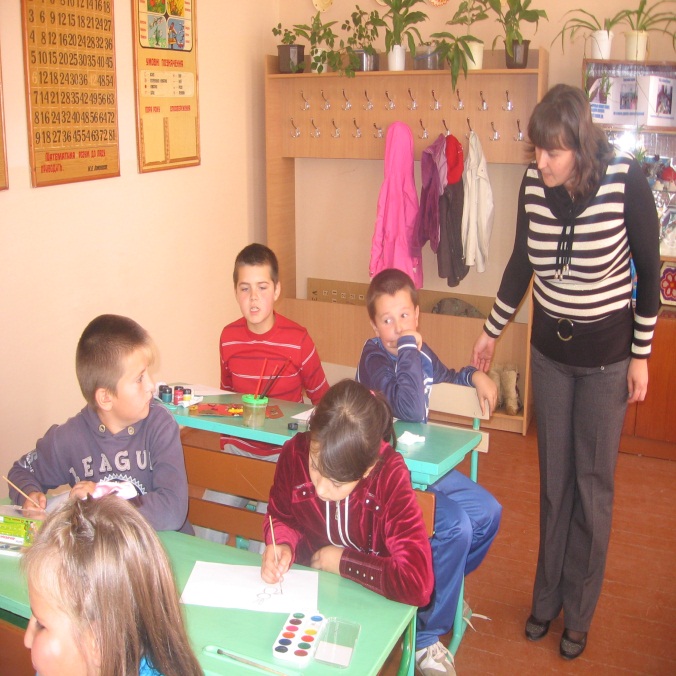 Техніка колажу
Завдання  на  розвиток  прогнозування «Ми-майбутні  громадяни»,
« Як  бути  здоровим?»
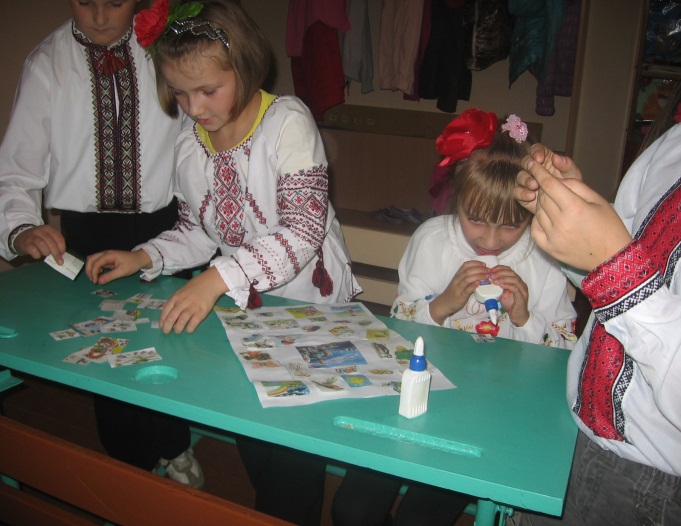 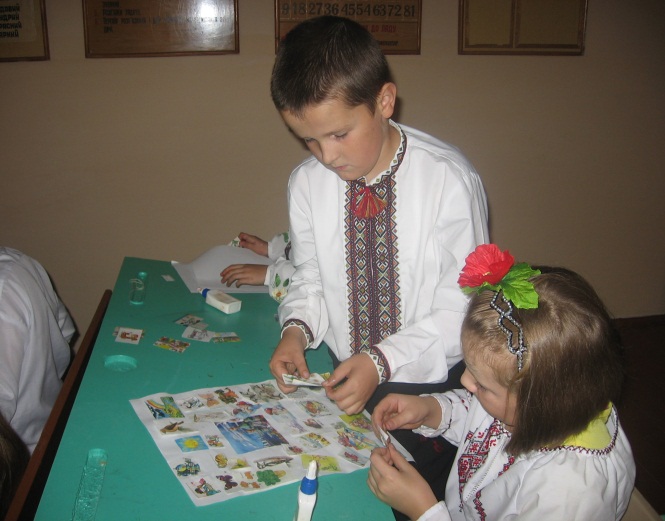 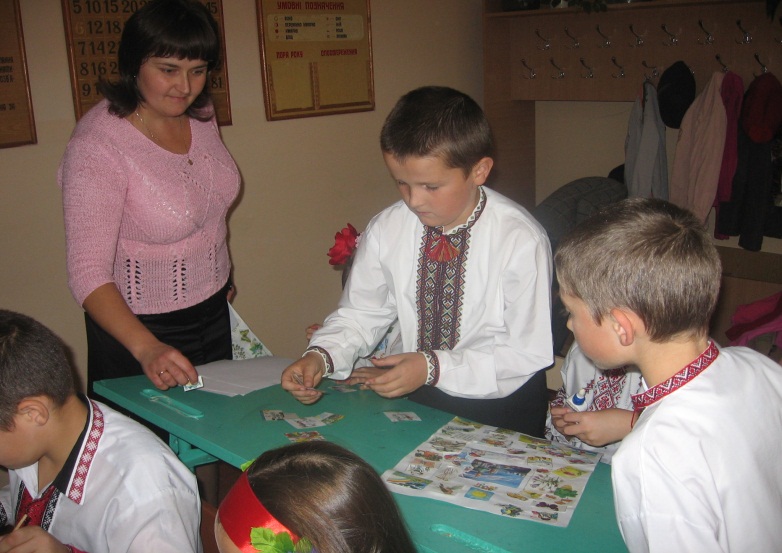 Click to add title in here
Казко-терапія
Завдання  «Продовж  в казку…»,
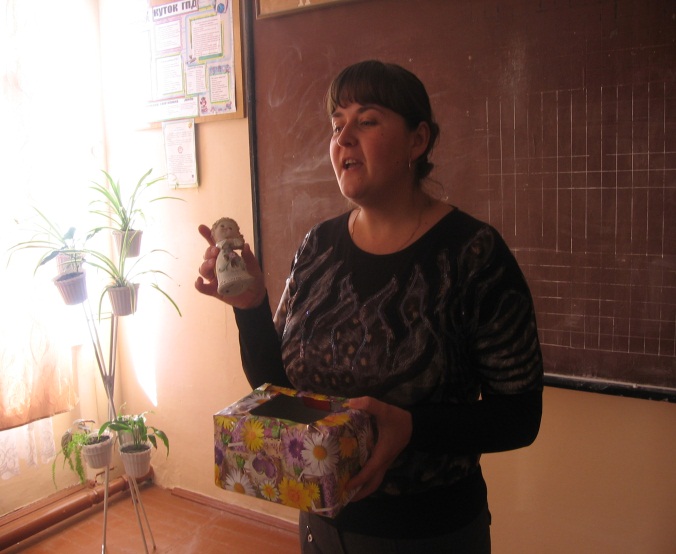 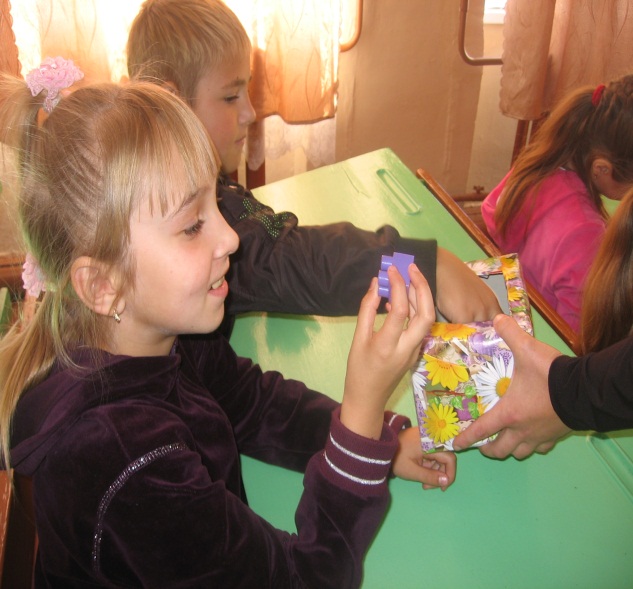 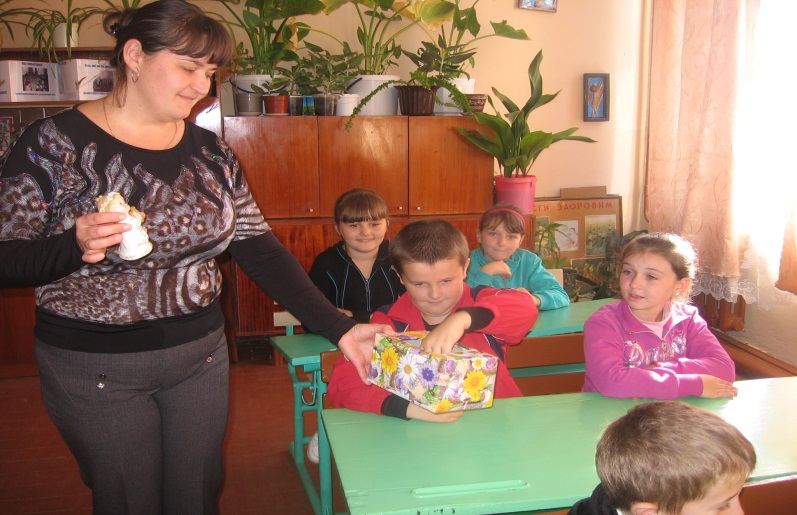 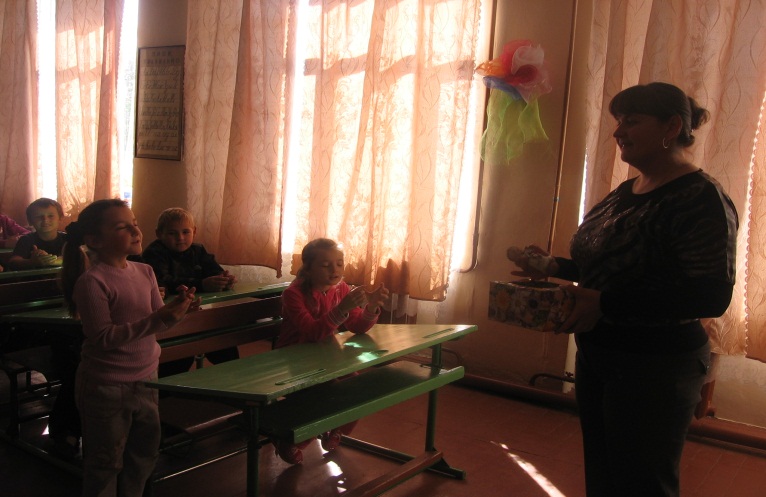 Пуантилізм
Завдання  «Чарівна нитка»,
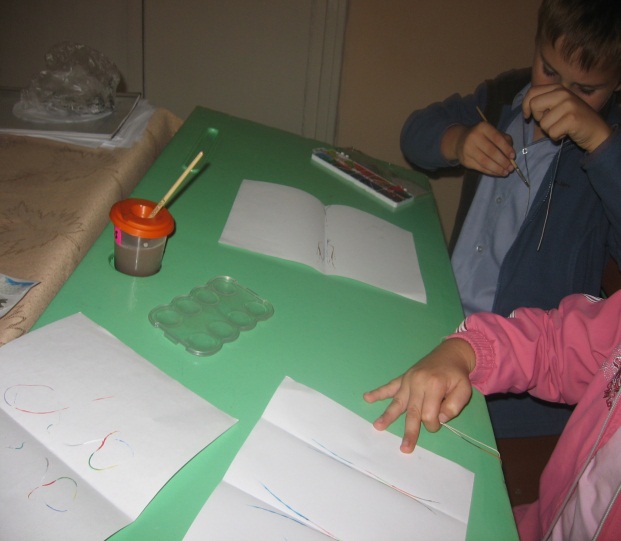 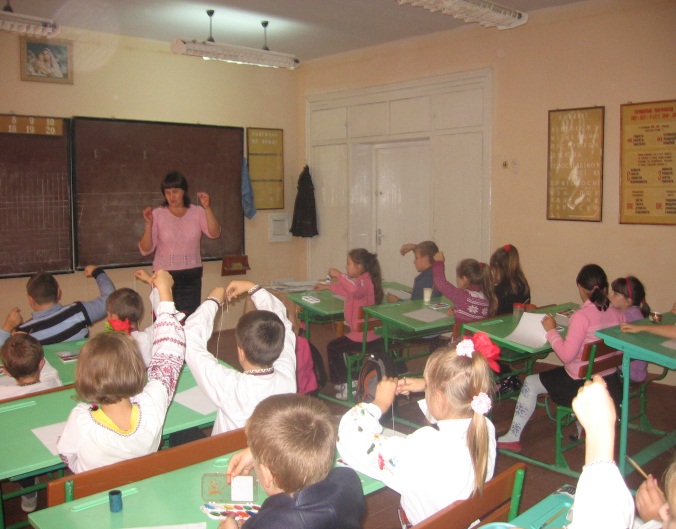 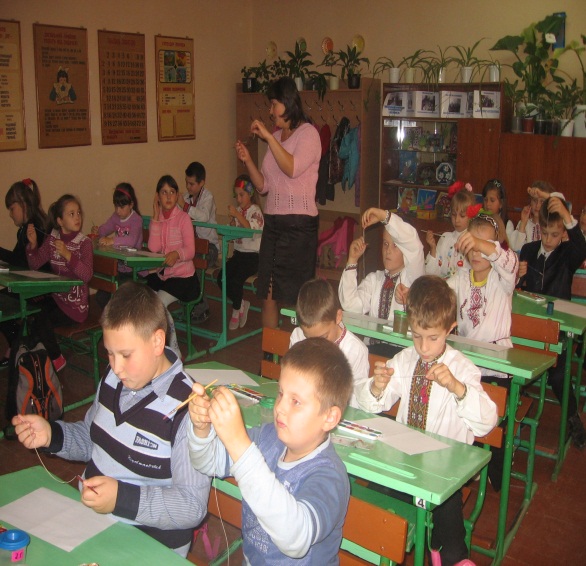 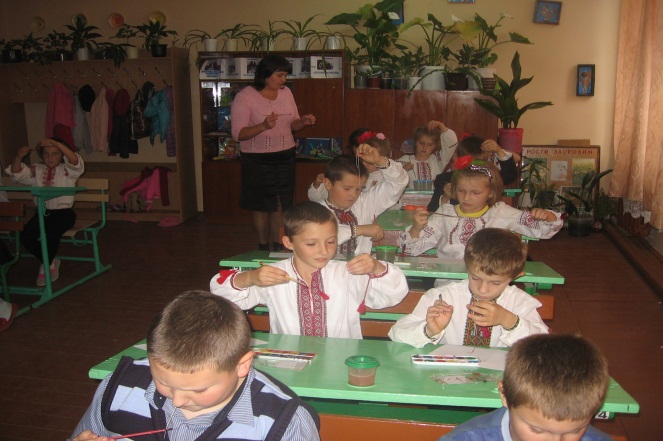 Література:
Бех І.Д.Виховання особистості: У 2 кн. – Кн.1;Особистісно орієнтований підхід: теоретико-технологічні засади. – К.: Либідь, 2003. –11 с.
 
Виготський Л.С. Мышление й речь. - М. - Л., Госуд. соц. - экон. издат., 1934. - 519с.
 
Г. Костюк Н.М. Розвиток творчих здібностей молодших школярів у процесі формування мовленнєвої компетентності / Г. Костюк // Початкова школа. – 2008. - №8. – С. 89-90.
 
Львів М.Р. Методика розвитку мовлення молодших школярів: Посібник для вчителя. - 2-е вид., Перераб. - М.: Просвещение, 1985.-176 с.
 
Львів М.Р., Рамзаева Т.Г., Світловська М.М. Навчальний посібник для педагогічних інститутів. - М.: Просвещение, 1987.-468 с.